New Recruits-What does it take to  attract the younger generation
Ann Thor, M.D.
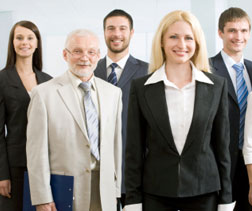 The Multigenerational Workforce-4 generations
1927-1945	The Traditionalists
1946-1964  	The Baby Boomers
1965-1980s  	Generation X
1980-present	Generation Y
Gen Y: the Millennials
70 Million

1 in three a minority

Many graduate from med
	school with 100-200K debt…
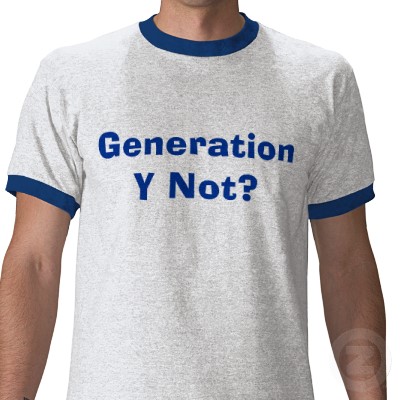 Gen Y: Life is short
9/11, wars and unstable economy a big influence

Willing to trade high pay for fewer hours, flexible schedules 

Men expect to be able to contribute more with family, both sexes expect flexibility

High expectations of their employers
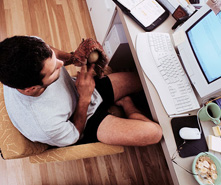 Gen Y: a culture all their own
Question everything (what do you mean you have rules and assignments)

Multi-taskers

Team Oriented

About change

They want to work, but they don't want work to be their life.

Confident, ambitious and self-assured (have a thing with academic hierarchy)
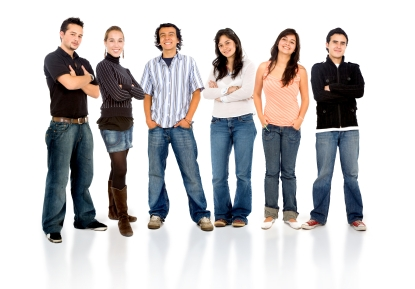 Gen Y: Tech-savvy
Technology a requisite for their practice of medicine. 

Plugged-in 24/7

Recruitment, communication through social media, email and text messaging 

Prefer webinars and online technology to didactic format
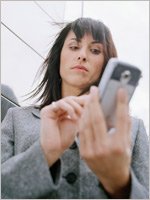 Gen Y: They want attention
More frequent interaction with leadership

Immediate feedback

Mentoring: have to be concrete
Generation X: 1965 to early 1980s
Independent, resourceful and self-sufficient 

Value freedom and responsibility. 

Technologically adept

Flexible, adaptive

Tolerant of alternative lifestyles. 

Work hard/play hard mentality.
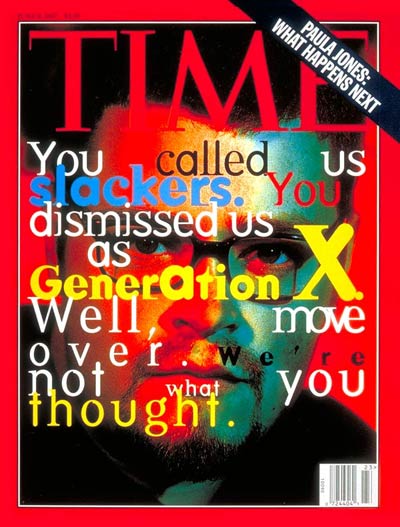 Gen X: What do they want?
Freedom to work hard and succeed without micromanagement

Respect, recognition of their values

Flexibility in work structure, hours, rules

Want to work to live, rather than live to work
The Boomers: 1946 to 1964
Work-Centric 
     ….Believe X and Y should pay their dues, work harder and conform to their culture

Independent and not afraid of confrontation

Goal and achievement oriented

Equate work and position with self-worth. 

Competitive, want to win and often in control
The Traditionalists: DOB before 1945
Hardworking and storic

Loyal, civic minded

Submissive, respect authority

Paternalistic

Tech-Challenged 

Traditional
What motivates others?
Abraham Maslow’s Pyramid of Needs 			1908-70
Self Actualization

Esteem: to self and from others

Social Needs: Belonging, Love

Safety Needs: Security and safety

Physiological: Hunger, Thirst, Comfort
Skinner’s Theory of Reinforcement 			1963
Behavior that leads to positive outcomes will be repeated. Negative outcome associated behaviors will not

Praise and positively reinforce to encourage repetition
Negative reinforcement should only be used to prevent unsafe practices
Adam   1965
Employees strive for equity between themselves and other workers
Ohio State University Study		Linder 1998
Interesting work and good pay are key

Useful Reward Systems
Job enrichment and promotion
Internal and external stipends, monetary
Non-monetary compensation
OSU Study II: Motivating Factors in Rank Order
Interesting work
Good wage
Full appreciation of work done
Job security 
Good working conditions
Promotions and growth opportunities
Updated and communicated to
Personal loyalty to employees
Tactful discipline
Sympathetic help with personal problems
Minority Recruitment, Retention and Career Transition Practices
In 2000 30% of population of US is minority
By 2050 minorities will represent 50%
Predicted labor shortages make it essential to recruit and retain women and minorities
Recruitments must be personalized to the specific needs and barriers of each group
Media representations and real culture must include and respect people of diverse race, sex, age, religion, etc….
To Attract Generation Y
Promote and maintain a team environment…

In and out of workplace

Equitable distribution of responsibilities and perks

Open communication and sharing of data to develop sense of trust

Inclusive not exclusive
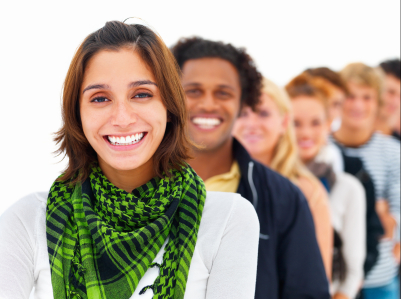 And….
A personalized approach makes a difference…find individuals that connect and use them. 

Work with candidate to identify their goals, set expectations, craft unique path. This may require mentoring as well as an investment of resources to make it happen.

Show flexibility and respect for work/life boundaries

Use technology and social media for recruitment, communication, education
Resources
Armour, S, USA TODAY, Generation Y: They've arrived at work with a new attitude
Kane, Sally, Generation Y, retrieved from http://legalcareers.about.com/od/practicetips/a/GenerationY.htm on October 26, 2011
Prince, D.E. Generation X and Y Physicians: Lack of Work Ethic?. CMSR | March/April 2009  
Perry, Russell, Want to attract and retain Gen Y? Better rethink everything, http://www.azcentral.com/business/articles/2008/09/16/20080916bizaz-geny0908-ON.html#ixzz1bujIXgoz
Resources
ASCP Course Handout, Staff Motivation and Retention, N Soudi
Polodi LH. Helping Medical School Faculty Realize Their Dreams: An innovative, collaborative mentoring program. Academic Mediciine, vol 77, 2002
ASCP 2011 Vacancy Survey, Garcia E et al.
Intersociety Committee on Pathology Education (ICPE)